Division Properties of Exponents
Simplify expressions involving quotients of monomials , and to simplify expressions containing negative exponents.
Exploration:
Rule:
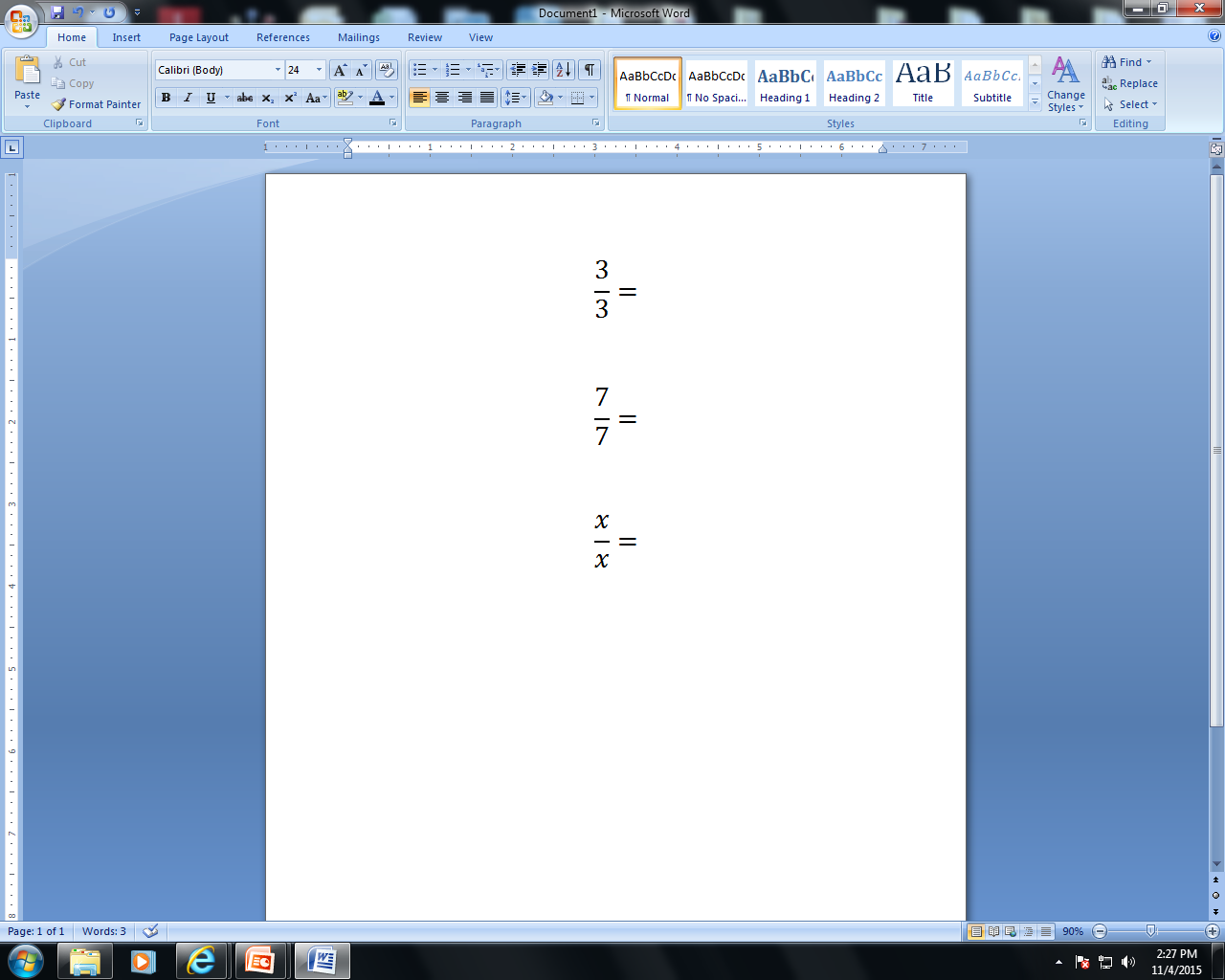 You can cancel pieces that are the same on the top and bottom of a fraction because when you divide them they equal 1!!
1
1
1
Exploration:
Rule:
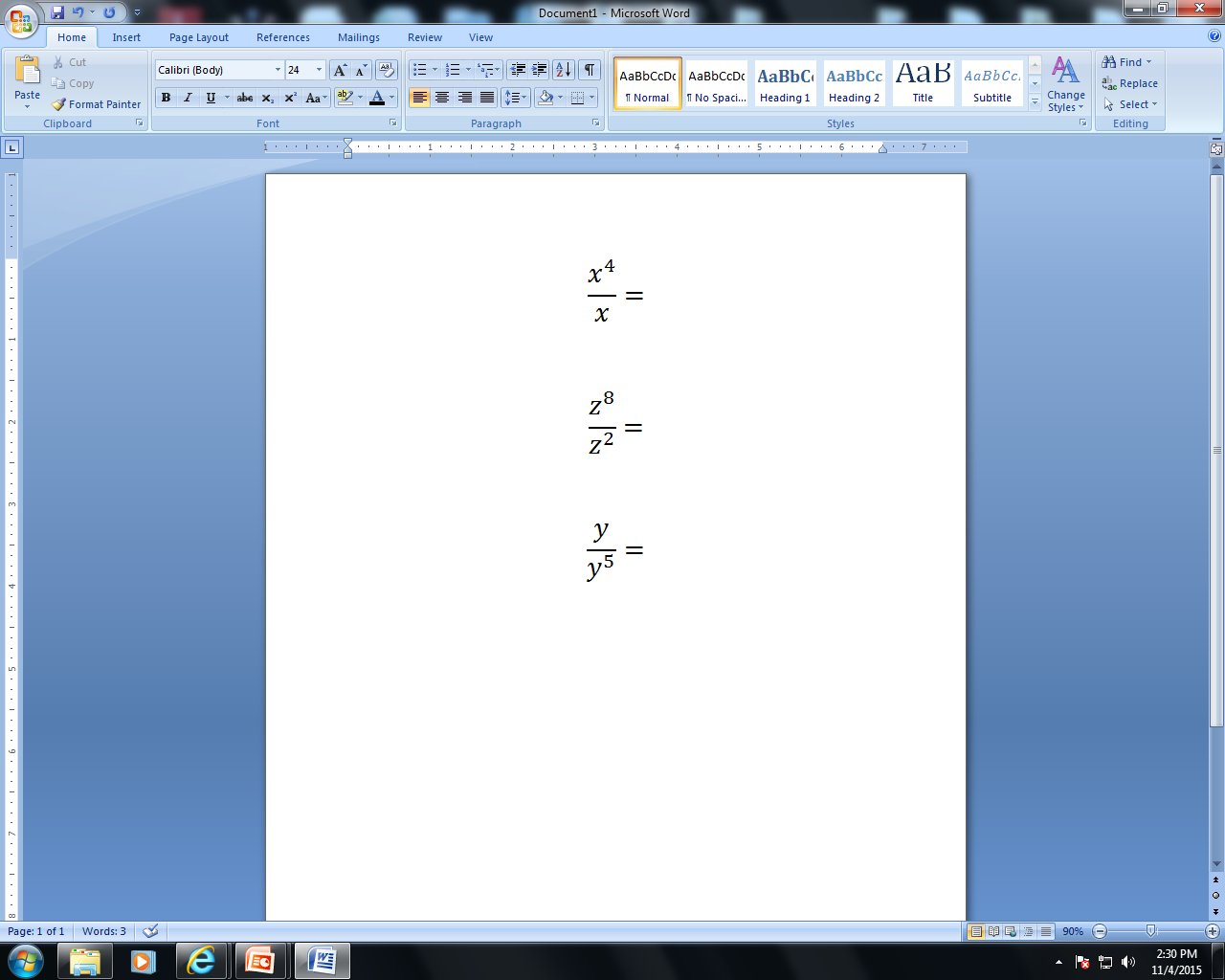 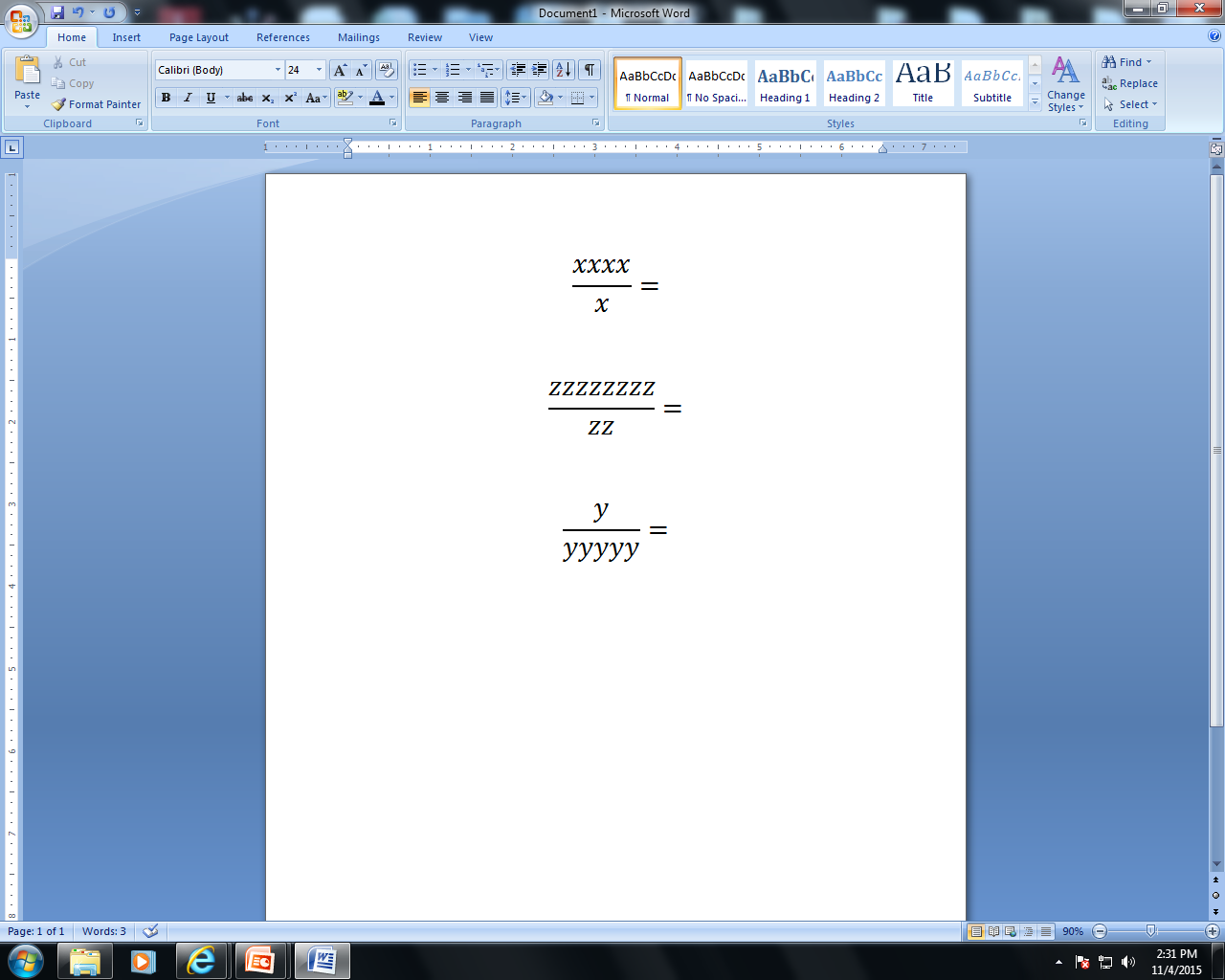 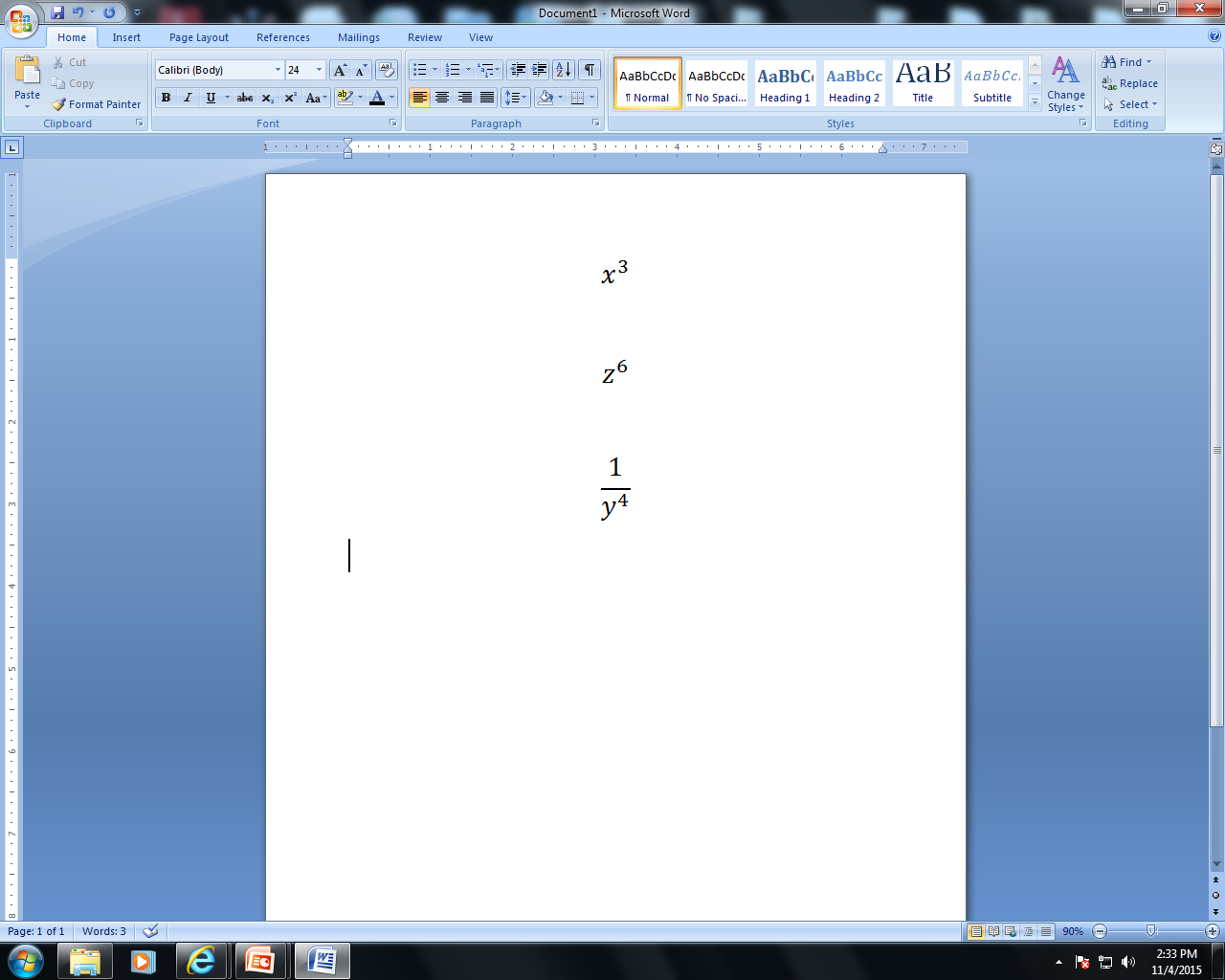 When dividing exponents: keep the base the same and subtract the exponents! 

*If you get a negative exponent it goes on the bottom!!
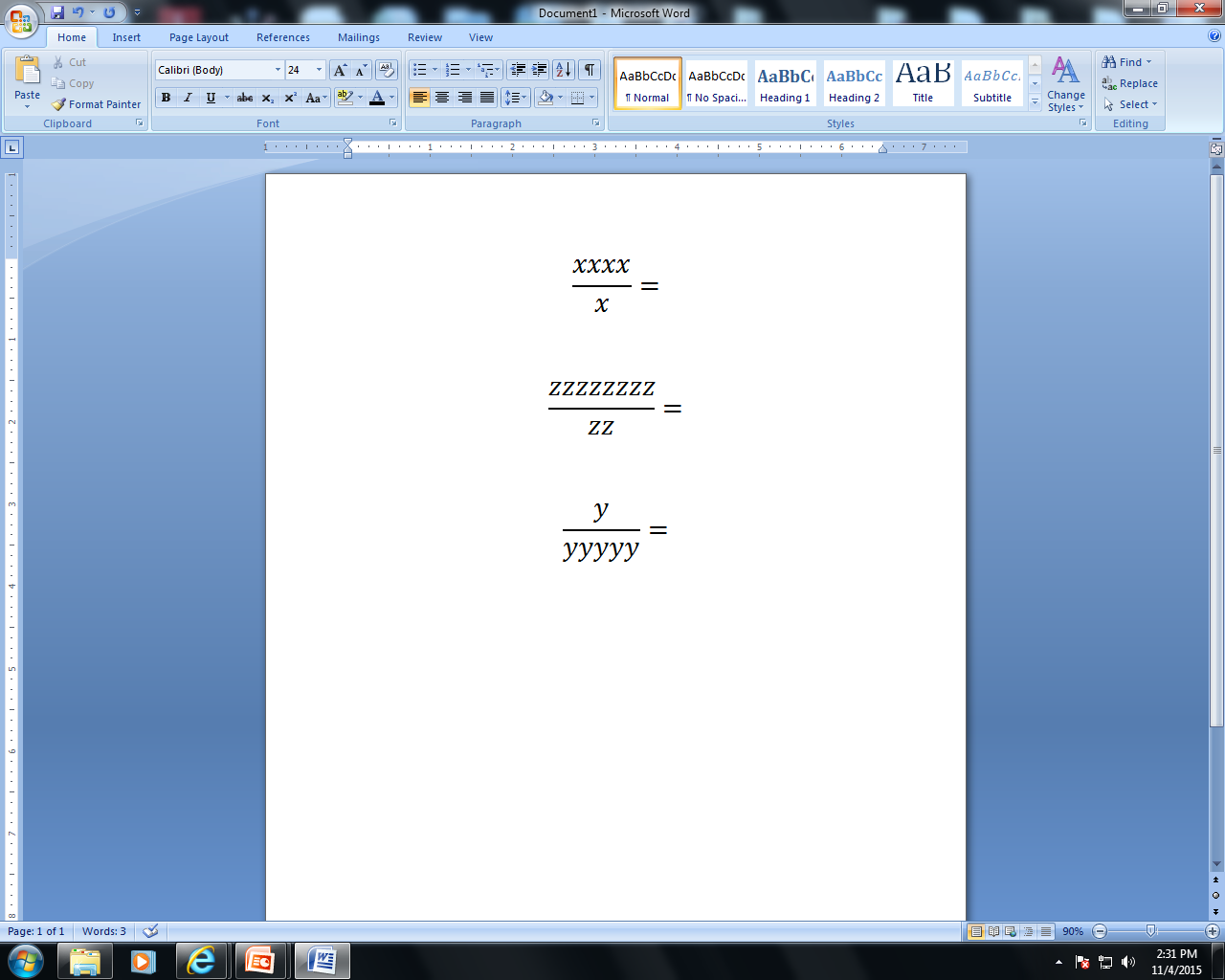 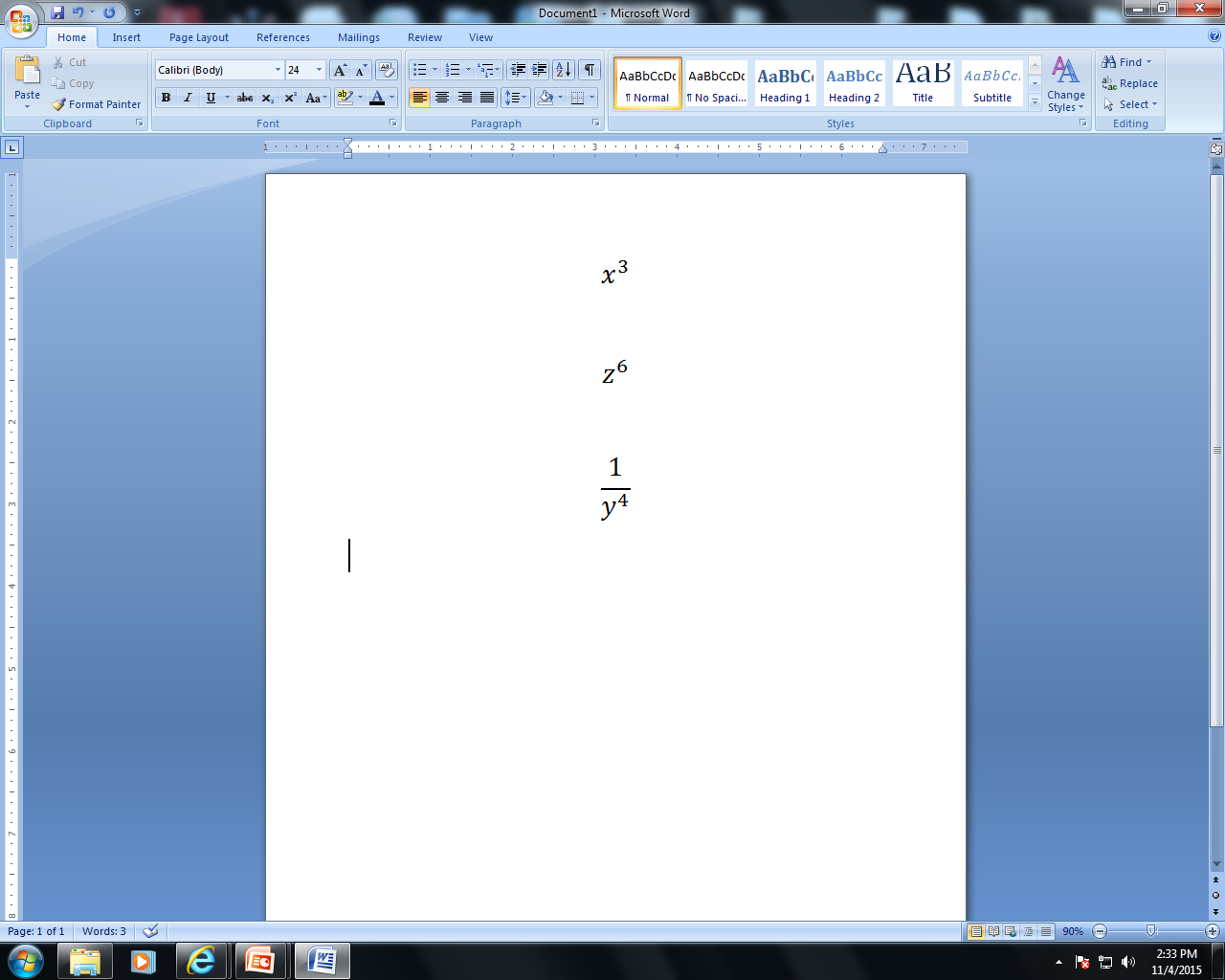 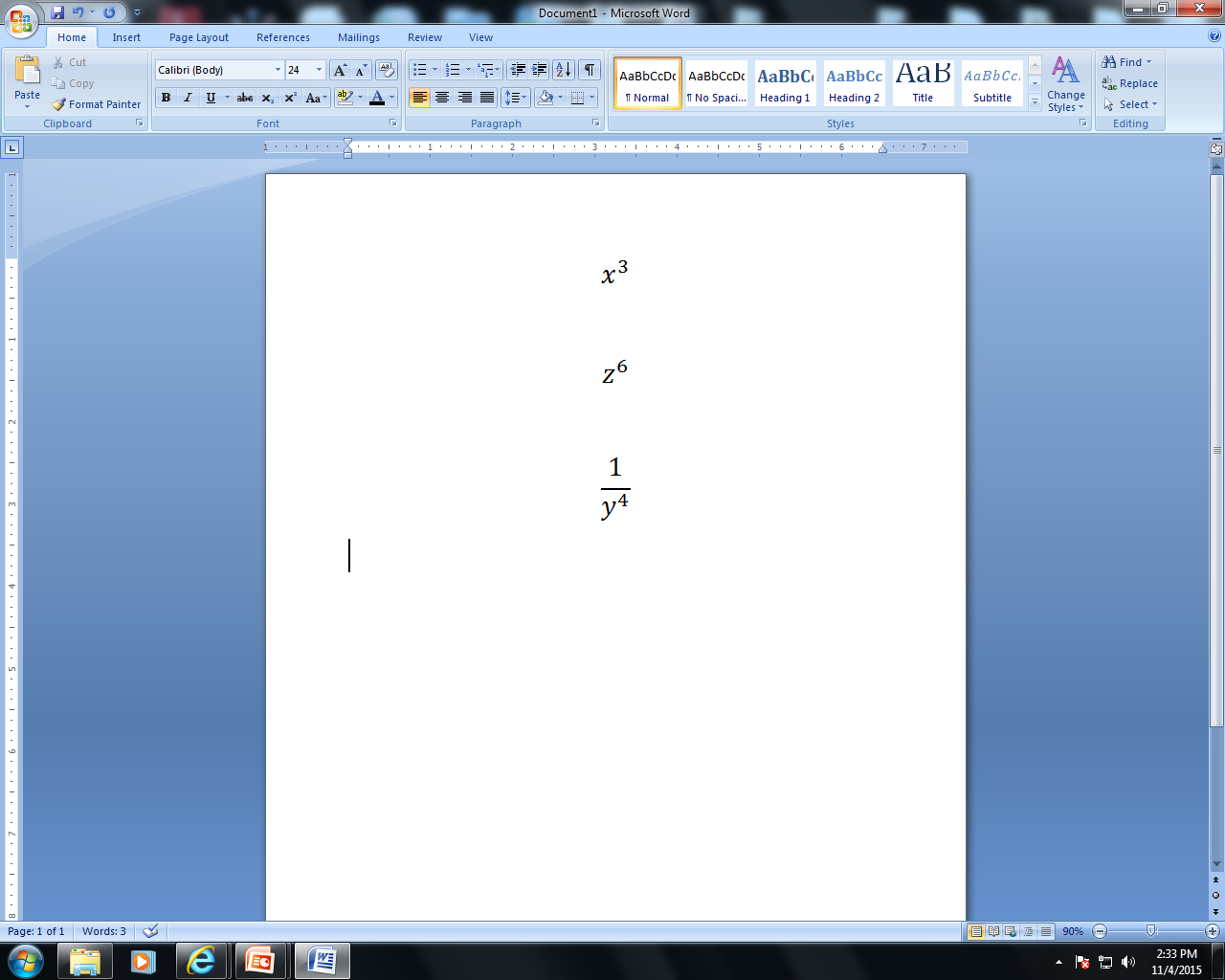 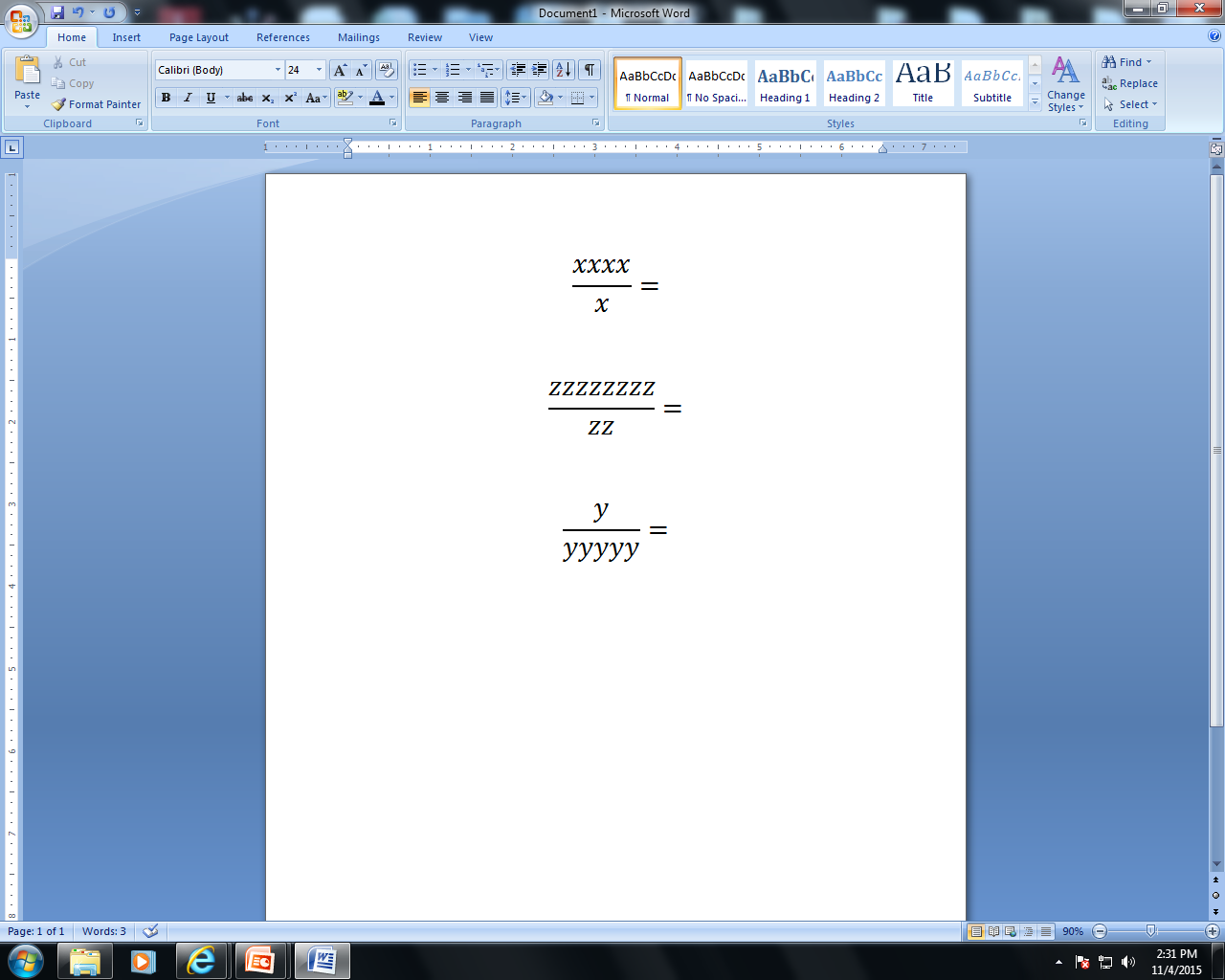 Simplify.
m4n5		2.   5a3b7 	3. 8x5y4 
      mn2		     10a2b8		        2x7y
4y3
 x2
1a
 2b
m3n3
Simplify.
4.  x3y4z5		5.  2a4b3c5
  		      x5y6z7		      20a5b2c5
1   
 x2 y2 z2
1 b  
 10a
Simplify.
6. 6x4y6z2	7.   a3b6c3	8.   4a8b3c2__      
    3x2y10z5	          a5b6c7                 -28a5b-6c2
-1a3b9
       7
2 x2   
y4 z3
1
a2 c4
If there are multiple things going on…. 

Make sure to use…. 

ORDER OF OPERATIONS! 
PEMDAS
Simplify.
(3s2t3)2 	10.  (5p2)4
      (4st2)3 	        (2p3)2
11.  12d2ef2  2
          2de2f2
9s4t6  
64s3t6
6de2     2
   e
=
625p8   
4p5
=
=
9s
64
36e2
625p3   
4